UNIVERSIDAD AUTÓNOMA DEL ESTADO DE HIDALGO
Instituto de Ciencias Económico Administrativas
Área Académica: Administración 

Tema: La ciencia

Profesores: Jessica Mendoza Moheno, Martín Aubert Hernández Calzada

Periodo: Julio – diciembre 2016
Tema: La ciencia
Abstract

     This presentation is the first theme of unit 1 of the course Research Methods and Techniques of imparted in the second semester. It includes the concept and definition of science, the elements that configure its nature and the characteristics of the ethos.

    Keywords:  Science, elements, ethos.
Métodos y técnicas de investigación
La ciencia está formada por conocimientos

El conocimiento es un conjunto de ideas obtenidas que proporcionan al hombre información para que pueda actuar.

El conocimiento presenta diversas clases.

Ejemplos: 
Conocimiento vulgar
Conocimiento  filosófico
Conocimiento científico
Conocimiento científico
- Tiene la primicia por ser el más exacto, preciso, elaborado y cualificado.

- Se basa en la realidad observable.

- Proporciona información detallada, completa y eficaz.
Ciencia
- Proviene del griego isemi/conocer, tener noticia de.
- Se deriva del latín Scientia/conocer.

Es una estructura, un sistema de teorías, leyes y categorías que observa tres niveles: teórico, metodológico y técnico (Tecla y Garza, 1974).
Explicación objetiva y racional del universo (De Gortari, 1973).

Conjunto de conocimientos que de una manera metódica, racional y objetiva, describen, explican, controlan, generalizan y predicen los fenómenos que se producen en la naturaleza y en la sociedad (Elizondo, 1980). 

Conjunto de conocimientos objetivos acerca de la naturaleza, la sociedad, el hombre y su pensamiento (Bunge, 1985).
Conjunto sistemático de conocimientos sobre la realidad observable, obtenidos mediante el método de investigación científico (Sierra Bravo, 2003).

La ciencia es un palabra falsamente incluyente que se refiere a una variedad de rasgos distintos aún cuando interrelacionados… se usa comúnmente para denotar (Merton, 1965):
Una serie de métodos característicos a través de los cuales se certifica el conocimiento.
La acumulación de conocimientos que ha surgido de la aplicación de dichos métodos.
Una serie de valores y normas culturales que gobiernan las actividades científicas.
Elementos que configuran su naturaleza
Un contenido

Un campo de actuación

Un procedimiento o forma de actuar (método científico)
El campo de actuación propio y único de la ciencia es
Realidad observable (Realidad del mundo en que vivimos)


La substancia de la ciencia se encuentra en el  ethos, es decir, «en el espíritu y características con que se practica y debe practicar la ciencia»  (Merton, 1965).
Características del ethos (Merton, 1965)
Universalismo.- Búsqueda de la verdad sin límite a situaciones o puntos de vista particulares.

Comunalismo.- La  ciencia pertenece a todos, puede ser ampliada y compartida.

Imparcialidad.- Liberación por parte del investigador o científico, de prejuicios y preferencias subjetivas.

Escepticismo sistemático.- Sometimiento de los datos, explicaciones y teorías a una interrogación constante.
Objetivos de la ciencia (Sierra Bravo, 2003)
Analizar, explicar, prever o predecir y actuar.

El primer objetivo es saber cómo es la realidad, qué elementos la forman y cuáles son sus rasgos.
Explicar la realidad, llegar a establecer cómo se relacionan sus distintas partes y por qué es como es la realidad.
Si la ciencia logra saber cómo es un sector de la realidad y los factores que lo explican, entonces estará en condiciones de prever los acontecimientos que tendrán lugar en dicho sector de la realidad.
El mismo conocimiento del cómo y por qué de un sector de la realidad, faculta también para actuar, da poder para transformarla e influir en ella en mayor o menor grado
¿La ciencia da poder al hombre?
Ciencia = Poder


Sabiduría

No se limita a conocer la realidad, sino a dominarla
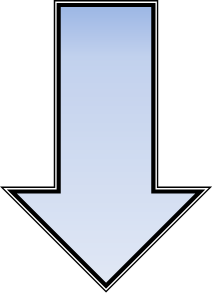 Referencias Bibliográficas
Bunge, M. (1985). Seudociencia e ideología. Madrid: Alianza Universidad.
De Gortari, E. (1973). Siete ensayos filosóficos sobre la ciencia moderna. México: Grijalbo.
Merton, R. (1965). Teoría y estructuras sociales. México: FCE.
Sierra Bravo, R. (2003). Técnicas de investigación social. Teoría y ejercicios (14.ª ed.). Madrid: Thomson.
Tecla, A. y Garza, A. Teoría, métodos y técnicas en la investigación social. México: Ediciones Taller Abierto.